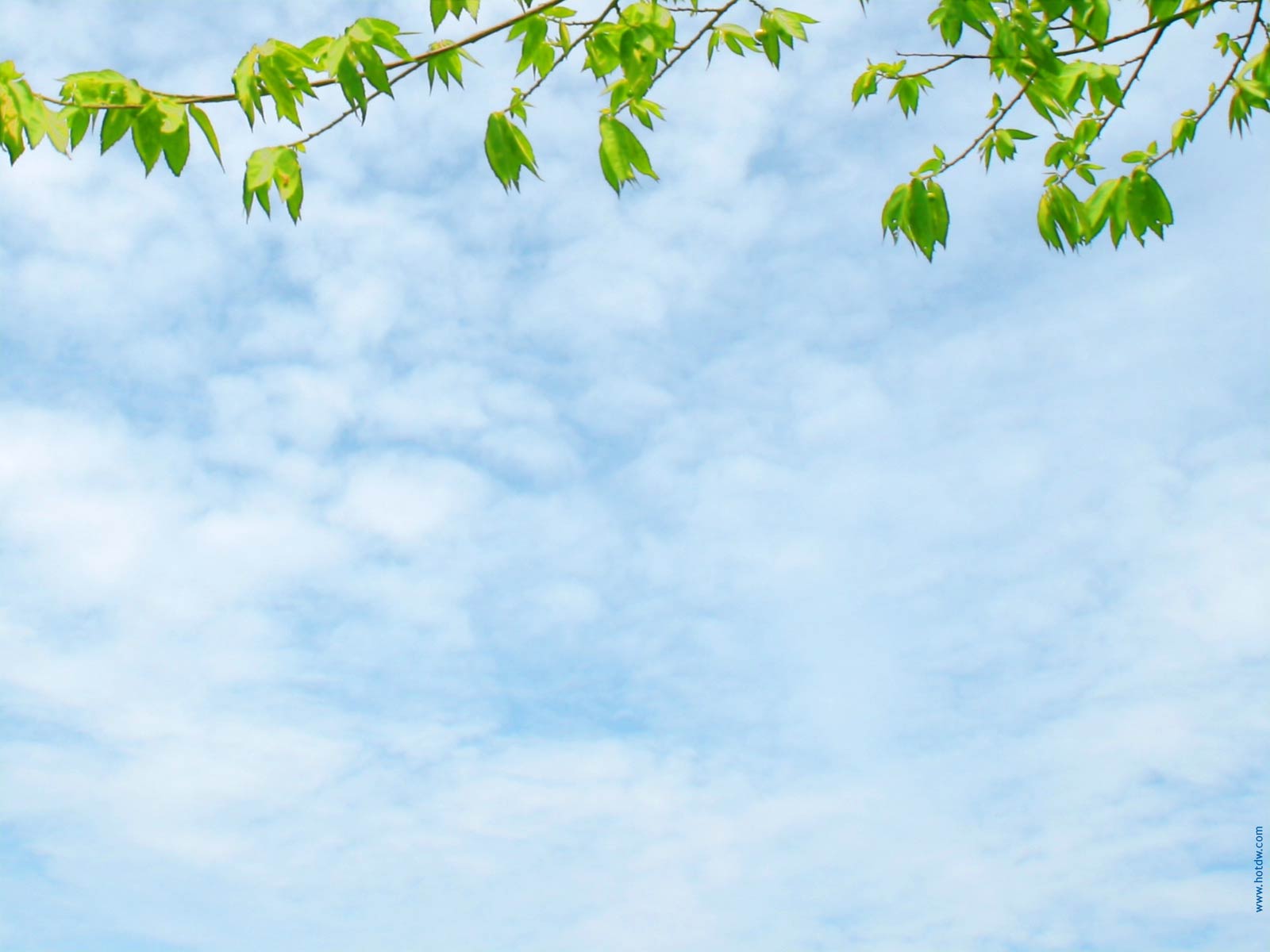 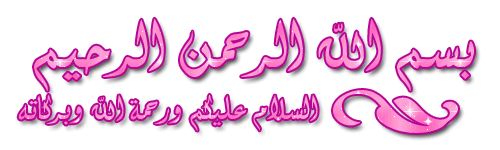 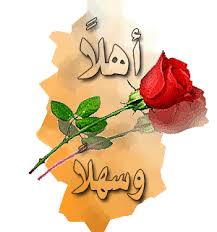 10/31/2020
মোহাম্মদ ফরিদুর রহমান। সহকারী অধ্যাপক, মোহসেনুদ্দীন নূরিয়া ফাজিল মাদরাসা। মোবাইল নং ০১৭২৮৯৪২৭৬৩
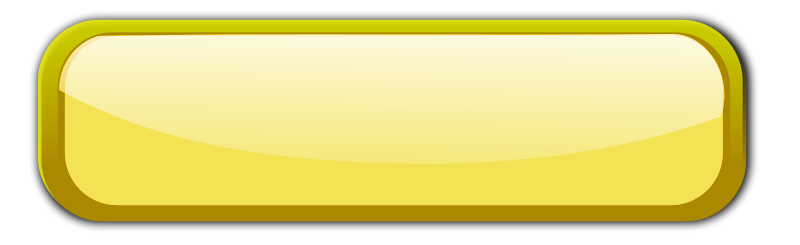 শিক্ষক পরিচিতি
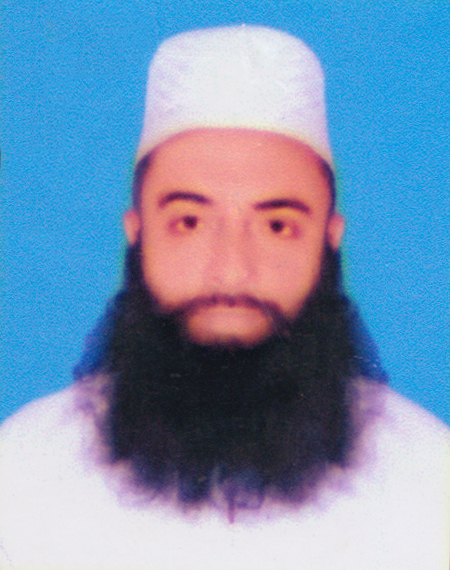 মোহাম্মদ ফরিদুর রহমান ।
সহকারী অধ্যাপক, মোহসেনুদ্দীন নূরিয়া ফাজিল মাদরাসা ।
বাউফল, পটুয়াখালী ।
মোবাইল নং ০১৭৮৪৫৬৮৩৪২, rahmanfaridur359@gmail.com
10/31/2020
2
মোহাম্মদ ফরিদুর রহমান। সহকারী অধ্যাপক, মোহসেনুদ্দীন নূরিয়া ফাজিল মাদরাসা। মোবাইল নং ০১৭২৮৯৪২৭৬৩
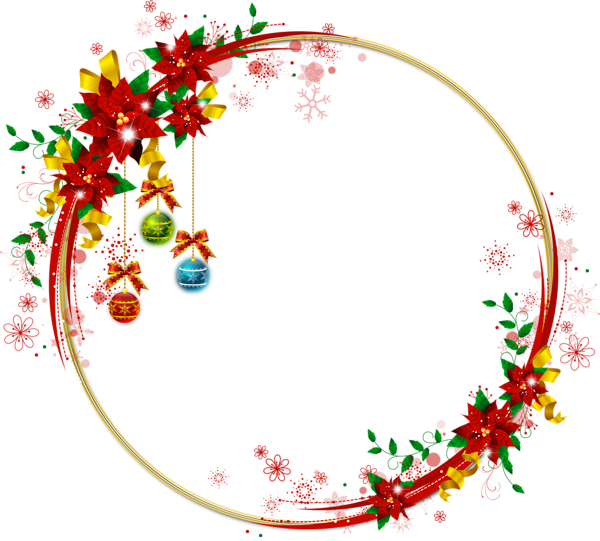 পাঠ পরিচিতি
কুরআন মাজিদ
শ্রেনি: আলিম ১ম ও ২য় বর্ষ
10/31/2020
3
মোহাম্মদ ফরিদুর রহমান। সহকারী অধ্যাপক, মোহসেনুদ্দীন নূরিয়া ফাজিল মাদরাসা। মোবাইল নং ০১৭২৮৯৪২৭৬৩
এই পাঠ শেষে শিক্ষার্থীরা.....
এই আয়াতের কিছু শব্দের তারকীব করতে পারবে  ।
সূরা আনআমের ছয়টি আয়াত বলতে পারবে ।
এই আয়াতের অর্থ বলতে পারবে ।
10/31/2020
4
মোহাম্মদ ফরিদুর রহমান। সহকারী অধ্যাপক, মোহসেনুদ্দীন নূরিয়া ফাজিল মাদরাসা। মোবাইল নং ০১৭২৮৯৪২৭৬৩
আজকের আলোচনা:- সূরা আল আনয়াম, আয়াত নং ১,২,৩
اعوذبالله من شيطان الرجيم
بسم الله الرحمن الرحيم
الحمد لله الذي خلق السموت والارض وجعل الظلمت والنور- ثم الذين كفروا بربهم يعدلون-
১. অর্থ:  সকল প্রসংসা ঐ আল্লাহ তায়ালার জন্য, যিনি আসমান ও জমিন সৃষ্টি করেছেন এবং অন্ধকারাজি ও আলোর সৃষ্টি করেছেন । এতৎসত্বেও কাফেররা তাদের প্রতিপালকের সমকক্ষ নিরূপন করে ।
10/31/2020
5
মোহাম্মদ ফরিদুর রহমান। সহকারী অধ্যাপক, মোহসেনুদ্দীন নূরিয়া ফাজিল মাদরাসা। মোবাইল নং ০১৭২৮৯৪২৭৬৩
هو الذي خلقكم من طين ثم قضي اجلا واجل مسمي عنده ثم انثم تمترون-
২. অর্থ: তিনি তোমাদেরকে মাটি হতে সৃষ্টি করেছেন, অতঃপর (পৃথিবীতে বেচে থাকার  জন্য) একটি সময় নির্ধারন করে দিয়েছেন এবং (পরকালে) আরো একটি নির্ধারিত সময় তার কাছে আছে । এতৎসত্বেও তোমরা সন্দেহ পোষন কর ।
وهولله في السموت وفي الارض يعلم سركم وجهركم ويعلم ما تكسبون-
৩. অর্থ: আর তিনি আল্লাহ যিনি আসমান ও জমিনে বিরাজমান । তিনি প্রকাশ্য ও গোপনীয় সকল বিষয় সম্পর্কে-ই জানেন এবং তোমরা যা অর্জন কর তা-ও তিনি অবগত আছেন ।
10/31/2020
6
মোহাম্মদ ফরিদুর রহমান। সহকারী অধ্যাপক, মোহসেনুদ্দীন নূরিয়া ফাজিল মাদরাসা। মোবাইল নং ০১৭২৮৯৪২৭৬৩
قُل لَّوْ أَنَّ عِندِي مَا تَسْتَعْجِلُونَ بِهِ لَقُضِيَ الأَمْرُ بَيْنِي وَبَيْنَكُمْ وَاللّهُ أَعْلَمُ بِالظَّالِمِينَ
অর্থ: আপনি বলে দিনঃ যদি আমার কাছে তা থাকত, যা তোমরা শীঘ্র দাবী করছ, তবে আমার ও তোমাদের পারস্পরিক বিবাদ কবেই চুকে যেত। আল্লাহ জালেমদের সম্পর্কে যথেষ্ট পরিমাণে অবহিত।
10/31/2020
7
মোহাম্মদ ফরিদুর রহমান। সহকারী অধ্যাপক, মোহসেনুদ্দীন নূরিয়া ফাজিল মাদরাসা। মোবাইল নং ০১৭২৮৯৪২৭৬৩
وَعِندَهُ مَفَاتِحُ الْغَيْبِ لاَ يَعْلَمُهَا إِلاَّ هُوَ وَيَعْلَمُ مَا فِي الْبَرِّ وَالْبَحْرِ وَمَا تَسْقُطُ مِن وَرَقَةٍ إِلاَّ يَعْلَمُهَا وَلاَ حَبَّةٍ فِي ظُلُمَاتِ الأَرْضِ وَلاَ رَطْبٍ وَلاَ يَابِسٍ إِلاَّ فِي كِتَابٍ مُّبِينٍ
অর্থ: তাঁর কাছেই অদৃশ্য জগতের চাবি রয়েছে। এ গুলো তিনি ব্যতীত কেউ জানে না। স্থলে ও জলে যা আছে, তিনিই জানেন। কোন পাতা ঝরে না; কিন্তু তিনি তা জানেন। কোন শস্য কণা মৃত্তিকার অন্ধকার অংশে পতিত হয় না এবং কোন আর্দ্র ও শুস্ক দ্রব্য পতিত হয় না; কিন্তু তা সব প্রকাশ্য গ্রন্থে রয়েছে।
10/31/2020
8
মোহাম্মদ ফরিদুর রহমান। সহকারী অধ্যাপক, মোহসেনুদ্দীন নূরিয়া ফাজিল মাদরাসা। মোবাইল নং ০১৭২৮৯৪২৭৬৩
وَهُوَ الَّذِي يَتَوَفَّاكُم بِاللَّيْلِ وَيَعْلَمُ مَا جَرَحْتُم بِالنَّهَارِ ثُمَّ يَبْعَثُكُمْ فِيهِ لِيُقْضَى أَجَلٌ مُّسَمًّى ثُمَّ إِلَيْهِ مَرْجِعُكُمْ ثُمَّ يُنَبِّئُكُم بِمَا كُنتُمْ تَعْمَلُونَ
অর্থ: তিনিই রাত্রি বেলায় তোমাদেরকে করায়ত্ত করে নেন এবং যা কিছু তোমরা দিনের বেলায় কর, তা জানেন। অতঃপর তোমাদেরকে দিবসে সম্মুখিত করেন-যাতে নির্দিষ্ট ওয়াদা পূর্ণ হয়।
10/31/2020
9
মোহাম্মদ ফরিদুর রহমান। সহকারী অধ্যাপক, মোহসেনুদ্দীন নূরিয়া ফাজিল মাদরাসা। মোবাইল নং ০১৭২৮৯৪২৭৬৩
প্রশ্ন : ১ ।। উল্লেখিত আয়তের শানে নুযূল বর্ননা কর ।
উত্তর ।। আয়াতের শানে নুযূল : জাহেলি যুগ ছিল খুব বর্বর একটি যুগ । সে যুগের সংস্কৃতির নির্লজ্জতা ছিল চরম পর্যায়ের । এই যুগের  ধর্মীয় সংস্কৃতি ছিল রূচিহীন । অগ্নিপূজক মুশরিকরা বিভিন্ন প্রকার বিভিন্ন আকিদা পোষন করত । তারা সৃষ্টিকর্তা বিভিন্নজন বলে বিশ্বাস করত । তারা ইয়াযদান দেবতাকে আলোর স্রষ্টা এবং আহেরমান দেবতাকে অন্ধকারের স্রষ্টা মনে করত । এছারা তারা চন্দ্র, সূর্য ও আগুনের পুজা করত । আল্লাহ তায়ালা তাদের এই অযৌক্তিক , ভ্রান্ত ও বাতিল আকিদা বিশ্বাস খন্ডন করনার্থে উল্লেখিত আয়াতসমূহ অবতীর্ন করে ঘোষনা করেন যে, আলো অন্ধকারসহ যাবতীয় বস্তুর একমাত্র মালিক হলো আল্লাহ তায়ালা ।
10/31/2020
10
মোহাম্মদ ফরিদুর রহমান। সহকারী অধ্যাপক, মোহসেনুদ্দীন নূরিয়া ফাজিল মাদরাসা। মোবাইল নং ০১৭২৮৯৪২৭৬৩
প্রশ্ন : ২ । । ظلمات-نور দ্বারা উদ্দেশ্য কি ।
উত্তর । ।ظلمات-نور দ্বারা উদ্দেশ্য :  আলেমদের মতে :
১. আল্লামা সুদ্দী (র) বলেন, আয়াতে ظلمات দ্বারা অন্ধকার ও نور দ্বারা দিনের আলোর কথা বোঝানো হয়েছে । 
২. তাফসিরে মাযহাবী ও বাহরে মুহিত গ্রন্থকারের মতে, আয়াত نور দ্বারা বিসুদ্ধ সরল পথকে বোঝায়, আর তা মাত্র একটি । আর ظلمات দ্বারা  ভ্রান্ত পথ উদ্দেশ্য করা হয়েছে যা অসংখ্য ।
৩. হাসান বসরি (র) বলেন, আয়াতে ظلمات দ্বারা কুফরির অন্ধকার ও نور দ্বারা দিনের ঞ্জনের আলোর কথা বোঝানো হয়েছে । 
৪. কতিপয় তাফসিরকার বলেন, আয়াতে ظلمات দ্বারা অঞ্জতার অন্ধকার ও نور দ্বারা দিনের ঞ্জনের আলোর কথা বোঝানো হয়েছে ।
10/31/2020
11
মোহাম্মদ ফরিদুর রহমান। সহকারী অধ্যাপক, মোহসেনুদ্দীন নূরিয়া ফাজিল মাদরাসা। মোবাইল নং ০১৭২৮৯৪২৭৬৩
প্রশ্ন : ৩ ।। আল্লাহ তায়ালার বানী بربهم  এর মধ্যকার  ب  কিসের সাথে مطلق হয়েছে? আল্লাহ তায়ালার বানী وهولله  এর সর্বনাম কোন দিকে প্রত্যাবর্তন করেছে ? خلق ও جعل – এর মধ্যকার পার্থক্য কী?
উত্তর ।। আল্লাহ তায়ালার বানী بربهم  এর মধ্যকার ب  হরফে জার – এর تعلق পরবর্তী يعدلون ক্রিয়ার সাথে ।

 وهو  সর্বনামের প্রত্যাবর্তনস্হল :  وهولله في السموت وفي الارض এর মধ্যে هو শব্দটি الحمد لله - এর মধ্যে যে لله শব্দটি রয়েছে তার প্রতি প্রত্যাবর্তিত হয়েছে । অথবা এ সর্বনামটি    جمير شانية  যার مرجع নেই । الله শব্দের তাকিদের জন্য  ضمير فصل রূপে ব্যাবহার করা হয়েছে ।  যেমন: قل هو الله احد

خلق  ও  جعل এর মধ্যকার পার্থক্য : আভিধানিক দৃষ্টিকোন থেকে خلق ও  جعل শব্দ দুটি একই অর্থে ব্যাবহার হলেও এর মধ্যে পার্থক্য রয়েছে । যেমন
১. خلق শব্দটি  خاص   যা সুধু আল্লাহর দিকে নিসবত হয় ।  جعل শব্দটি আল্লাহ ও বান্দার দিকে নিসবত করে ।
২. পূর্ব নমুনা ব্যতিত কোনো জিনিস তৈরি করার ক্ষেত্রে خلق  শব্দটি প্রয়োগ হয় । আর  جعل  শব্দটি পূর্বনমুনা ও নমুনাবিহীন উভয়বিদ তৈরি করার ক্ষেত্রে প্রয়োগ হয় ।
৩.  خلق  শব্দটি শুধু  متعدي হয় । আর جعل শব্দটি لاجم ও متعدي উভয়টি হয় ।
10/31/2020
12
মোহাম্মদ ফরিদুর রহমান। সহকারী অধ্যাপক, মোহসেনুদ্দীন নূরিয়া ফাজিল মাদরাসা। মোবাইল নং ০১৭২৮৯৪২৭৬৩
১. মহান আল্লাহর বাণী- مَا تَسْتَعْجِلُونَ بِه এর মর্মার্থ কী?
উত্তর ।। এর মর্মার্থ সম্পর্কে তাফসিরকারদের কয়েকটি অভিমত পাওয়া যায় । যথা-
১.জমহুর আলেমদের মতে, তাড়াতাড়ি চাওয়া বস্তু হলো আযাব। কেননা, রসূল (স:) কাফিরদেরকে শাস্তির ভয় দেখালে তারা বলত, যদি শাস্তি দেওয়ার ক্ষমতা তোমার থাকেই থাকে, তবে এখন প্রদর্শন করো।
২.কেউ কেউ বলেন, তাড়াতাড়ি কাম্য বস্তু হলো আল্লাহর আয়াত ও নির্দেশনাসমূহ।
৩.কোনো কোনো তাফসিরবিদের মতে, তাড়াতাড়ি কাম্য বস্তু হলো কিয়ামত। কারন কাফেররা বলত, হে মুহাম্মদ! তুমি কেবল কিয়ামতের ভয় দেখাও। যদি পার কেয়ামত উপস্থিত করে দেখাও । আয়াতে تَسْتَعْجِلُون   দ্বারা একথাই বোঝানো হয়েছে ।
10/31/2020
13
মোহাম্মদ ফরিদুর রহমান। সহকারী অধ্যাপক, মোহসেনুদ্দীন নূরিয়া ফাজিল মাদরাসা। মোবাইল নং ০১৭২৮৯৪২৭৬৩
২. মহান আল্লাহর বাণী- عِندَهُ مَفَاتِحُ الْغَيْبِ لاَ يَعْلَمُهَا إِلاَّ هُوَ  এর ব্যাখ্যা করো ।
উত্তর ।। ব্যাখ্যা : উল্লেখিত আয়াতের অর্থ হলো তাঁর কাছেই অদৃশ্য জগতের চাবি রয়েছে । তিনি ছাড়া কেউ তা জানে না । নিচে তাফছিরগনের মতামত লেখা হলো-
১. হযরত আতা (র) বলেন, مَفَاتِحُ الْغَيْبِ দ্বারা পুরস্কার ও তিরস্কারের যা কিছু  মানুষের কাছ থেকে অদৃশ্য হয়েছে তাই বোঝানো হয়েছে ।
২. অধিকাংশ তাফসিরকারদের মতে, مَفَاتِحُ الْغَيْبِ  দ্বারা এমন অদৃশ্য পাচটিঁ জিনিসকে উদ্দেশ্য করা হয়েছে, যা  একমাত্র আল্লাহ ছাড়া কেউ যানে না । যা সূরায় লোকোমনে বর্নিত০ হয়েছে । যথা (ক) কিয়ামত কখন হবে। (খ) বর্ষা কখন হবে। (গ) গর্ভের সন্তান । (ঘ) আগামীকালের  রিজিক । (ঙ) কোথায় কখন মৃত্যু বরন করবে।
10/31/2020
14
মোহাম্মদ ফরিদুর রহমান। সহকারী অধ্যাপক, মোহসেনুদ্দীন নূরিয়া ফাজিল মাদরাসা। মোবাইল নং ০১৭২৮৯৪২৭৬৩
৩. মহান আল্লাহর বাণী-  رطب ويابس দ্বারা উদ্দিশ্য কি?
উত্তর ।। رطب ويابس দ্বারা উদ্দেশ্য : আল্লাহ তায়ালার বানী رطب ويابس এর দ্বারা কি বোঝানো হয়েছে , এ ব্যাপারে তাফসিরকারগন কয়েকটি অভিমত পেশ করেছেন । যথা-
১. রাইসুল মুফাসসিরিন হযরত আনাস (র) বলেন, আয়াতে رطب দ্বারা রসযুক্ত বা ভেজা আর্দ্রজাতীয় দানা আর يابس দ্বারা শুষ্ক ও অনাদ্র দানাকে বোঝানো হয়েছে।
২. কতিপয় তাফসিরকার বলেন- আয়াতে رطب দ্বারা জীবন্ত ও আর يابس দ্বারা মৃত বস্তুর কথা বোঝানো হয়েছে ।
৩. হযরত আতা (র) বলেন, আয়াতে رطب দ্বারা যে শস্য মাটি থেকে গজায় তাকে আর يابس দ্বারা যে শস্য মাটি থেকে গজায় না তাকে বোঝানো হয়েছে ।
15
10/31/2020
মোহাম্মদ ফরিদুর রহমান। সহকারী অধ্যাপক, মোহসেনুদ্দীন নূরিয়া ফাজিল মাদরাসা। মোবাইল নং ০১৭২৮৯৪২৭৬৩
মূল্যায়ন
নিচের শব্দগুলোর তাহকিক করো –  تستعجلون-لايعلمها - ظلمات
10/31/2020
16
মোহাম্মদ ফরিদুর রহমান। সহকারী অধ্যাপক, মোহসেনুদ্দীন নূরিয়া ফাজিল মাদরাসা। মোবাইল নং ০১৭২৮৯৪২৭৬৩
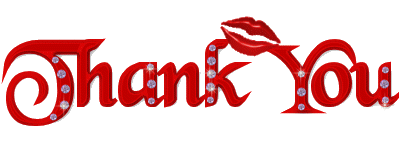 10/31/2020
17
মোহাম্মদ ফরিদুর রহমান। সহকারী অধ্যাপক, মোহসেনুদ্দীন নূরিয়া ফাজিল মাদরাসা। মোবাইল নং ০১৭২৮৯৪২৭৬৩